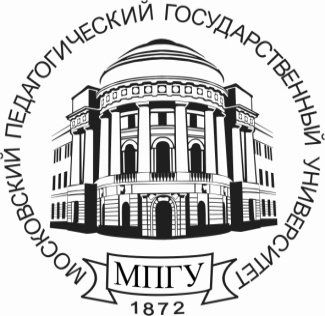 Министерство науки и высшего образования Российской Федерации
федеральное государственное бюджетное образовательное учреждение высшего образования
«Московский педагогический государственный университет»
Некоторые проблемы организации образовательного пространства для детей с ОВЗ на уровне основного общего образования
кпн, декан Дефектологического 
факультета, профессор кафедры 
Инклюзивного образования 
и сурдопедагогики  Кулакова Е.В.
1.Организация образовательного пространства
Образовательное пространство
взаимодействие всех компонентов образовательной системы, совокупность условий для развития и формирования личности, а также реальная деятельность субъектов педагогического процесса (И.Л. Беккер, Р.Е. Пономарев, И.Д Фрумина, Б.Д. Эльконин и др.)
Организация образовательного пространства для обучающихся с ограниченными возможностями здоровья
безбарьерная среда?
комфортное образовательное пространство?
психологическое, интеллектуальное и физическое благополучие всех участников образовательного процесса?
комплементарное образовательное пространство?
Комплементарное образовательное пространство
Для обозначения высокой степени взаимосоответствия частей в рамках целого в ряде наук, в том числе социальных, используется термин «комплементарность». 
 В педагогической науке понятие комплементарности не определено, но тем не менее исследования в этом направлении ведутся: 
создание и функционирование учреждения дополнительного образования на принципе комплементарности (А. В. Золотарева); 
комплементарное воздействие на проблемные элементы структуры коммуникативной готовности всех участников воспитательно — образовательного процесса (Е. А. Родина);
описание комплементарных систем в педагогике (С. Т. Джанерьян);
исследование принципа дополнительности как основного в становлении комплементарных систем (И. В. Галковская). 

Понятие комплементарность в качестве педагогической категории, характеризует структурно-функциональные взаимосвязи, когда имеющиеся педагогические возможности образовательной системы усиливаются, а недостаток потенциалов взаимно компенсируется. 
В педагогике под комплементарностью понимают способ существования образовательной деятельности как целостного процесса, в котором педагогические феномены находятся в отношениях взаимодополняющей противоположности (Т.А. Юзефавичус).
 Комплементарное образовательное пространство будет способствовать не только формированию метапредметных и универсальных компетенций детей с ОВЗ, но и во многом способствовать их социализации в обществе.
«Вхождение» в образовательное пространство основной школына примере обучающихся с нарушениями слуха
Обучающиеся с нарушениями слуха приступают к выполнению образовательной программы основного общего образования в условиях 
полного включения в общий образовательный поток (инклюзия);
совместного обучения со сверстниками, имеющими такое же ограничение здоровья.
Группы школьников с нарушениями слуха
-освоили ООП НОО  в условиях инклюзивного образования при их комплексном сопровождении; 
-освоили ООП НОО или АООП НОО в условиях обучения со сверстниками с нарушениями слуха, имеют положительный опыт общения с окружающими людьми; 
-освоили АООП НОО в условиях обучения со сверстниками с нарушениями слуха, имеют ограниченный опыт общения со сверстниками и взрослыми без нарушения слуха.
Комплементарное образовательное пространство
способствует гуманизации образовательного процесса;
преобразует деятельность образовательной организации по параметрам: согласование содержания образования, мониторинг, взаимодействие;
формирует метапредметные компетенции в многомерном пространстве (социальная среда - образовательная среда) и в соответствующих социальных институтах (школа - семья - организация дополнительного образования); 
объединяет отдельные мероприятия, работу по созданию локальных документов для достижения единого конечного результата  - формирование взаимодополняющих качеств, переходящих в личностно значимые; 
влияет на мотивацию достижения обучающегося, в том числе с ОВЗ;
создает социально-педагогические условия, позволяющие обучающемуся осознать систему социальных требований и установок, пройти путь социального самоопределения;
формирует рефлексивную организацию деятельности, раскрывает творческий потенциал личности и др.;
активизирует включение обучающихся в научно-исследовательскую деятельность; 
позволяет рассматривать профессиональное самоопределение обучающегося как часть социокультурной среды.
2.Использование ресурсного потенциала всех участников образовательных отношений
Участники образовательных отношений     
обучающиеся;
родители (законные представители); 
педагогические работники;
 образовательная организация.
Родители детей с нарушенным слухом
Проблемы ОО в процессе организации работы с родителями обучающихся с нарушениями слуха
понимание прав и обязанностей;
определение содержания локальных актов;
мотивация родителей/педагогов;
формы работы с родителями;
готовность педагога к работе с родителями.
Современный учитель/сурдопедагог
организует взаимодействие с родителем как полноправным участником образовательного процесса:
диагностика;
определение индивидуального, личностно-ориентированного подхода к родителям;
разработка стратегии и направлений взаимодействия;
реализация мероприятий;
анализ полученных результатов и корректировка стратегии.
Подготовка специалистов
Дефектологический факультет МПГУ участник проекта Модернизации образовательных программ по направлению подготовки
44.03.03 Специальное (дефектологическое) образование (бакалавриат)
Психолого-педагогический модуль Обязательной части, дисциплина «Сопровождение семьи ребенка с ОВЗ» для всех профилей;
модуль Образование и психолого-педагогическая реабилитации лиц с ОВЗ (по профилю), дисциплины по технологиям и методикам – обязательный раздел «Взаимодействие с родителями»;
включение раздела «Взаимодействие с родителями» в программу практик на 3 и 4 курсах;
использование ресурсов КДЦ для организации взаимодействия с родителями.
44.04.03 Специальное (дефектологическое) образование (магистратура)
Программа «Ранняя психолого-педагогическая реабилитация детей с ОВЗ»
Кулакова Елена Владимировна
кпн, декан Дефектологического факультета, профессор кафедры 
Инклюзивного образования и сурдопедагогики

ev.kulakova@mpgu.edu